Delegates of Damania & Varaiya – Annual Event 2017
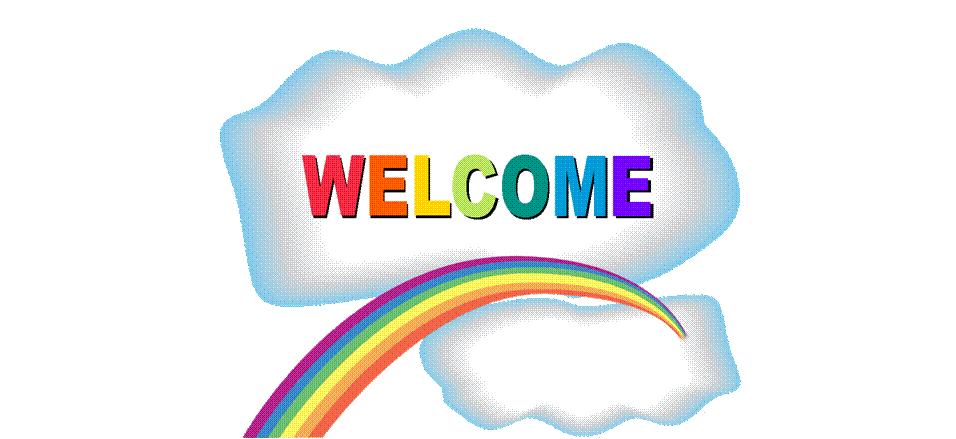 GST Model Law – Overview 28th February, 2017
Rajeev G. Varaiya				
Jayesh R. Shah
1
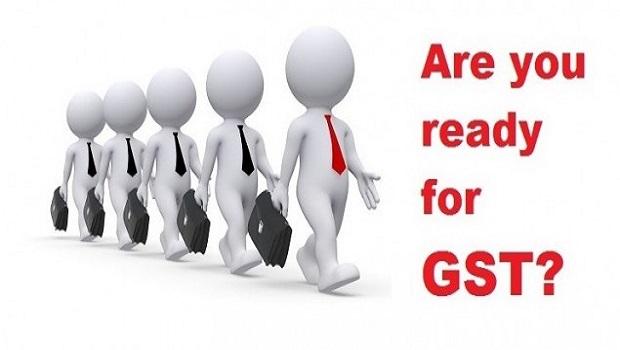 2                                                                                              Damania & Varaiya  Chartered Accountants
Points for Discussion
Taxes to be subsumed in GST and Exclusions from GST
GST- Preliminary/ warm up
Discussion on GST Model Law
Questions and Answers
3                                                                                              Damania & Varaiya  Chartered Accountants
Bases of Preparation
Various Committee Reports and/ or Announcements, as reported or otherwise.
Paper published in Information Bulletin of December, 2014, Lok Sabha Secretariat Research & Information Division
 Constitution (101st Amendment) Act, 2016 as enacted and notified.
 Draft of Model GST law issued in November 2016 for public comments
Frequently Asked questions (FAQ) issued by Government on 3rd August 2016.
Draft Rules & Formats for Returns, Refund, Payments & Registration.
4                                                                                               Damania & Varaiya  Chartered Accountants
GST- Preliminary Warm up
GST will operate on the principles of Value Addition.   
Goods and Service Tax (GST), briefly stated
 is single indirect tax levy for the whole nation, 
on supply of goods and services 
collected right from manufacturer  or importer to intermediary(ies) to end user.
5                                                                                          Damania & Varaiya  Chartered Accountants
Taxes proposed to be Subsumed
6                                                                                           Damania & Varaiya  Chartered Accountants
Exclusions from GST
State Excise and VAT/CST on Alcohol for human consumption
Petroleum products (i.e. crude, High speed diesel-HSD, petrol, natural gas & Aviation Turbine Fuel-ATF) - to be brought within GST purview at later date
 Electricity duty – to be within GST purview at later date
Basic Custom Duty 
Stamp duty and Property Tax on Immovable Property
Additional Tax Apart from GST 
Motor Vehicle Tax
Excise on Tobacco Products 
Custom Duty
Octroi Duty (?)
7                                                                                          Damania & Varaiya  Chartered Accountants
Proposed GST
GST – Meaning:
Term 'GST' is defined in  newly inserted Article 366 (12A) to mean "any tax on supply of goods or services or both except taxes on supply of the alcoholic liquor for human consumption".
Different taxable events replaced by  single  taxable event  i.e. “SUPPLY”
Goods and Services are defined in Constitution with specific meaning. 
Any & every supply of goods or services will attract GST, unless specifically kept out.of purview of GST.
8                                                                                               Damania & Varaiya  Chartered Accountants
Highlights of GST LAW
Single & Comprehensive levy on supply of goods & services,
 Simultaneously by Central & State Government
Three Different Laws for levy of SGST, CGST and IGST
On Supply & not sale (Branch transfer, consignment transfer, Barter & Exchange and other such transfers covered) 
IGST on Import of goods & services
Seamless Credit for entire value chain
Reverse Charge on Specified transaction of Goods/Services.
No declarations required
Destination based consumption tax – So Revenue will generate where Goods & Services are consumed.
9                                                                                               Damania & Varaiya  Chartered Accountants
Likely GST Laws
Supply
Inter-state & imports
Intra-state
IGST
CGST
SGST
10                                                                                               Damania & Varaiya  Chartered Accountants
Likely GST rates
Presently, GST Council has recommended certain rates as follows:
List of Goods/services not yet provided
Cess for compensation to states
Bandwidth of rates (maybe permitted)
11                                                                                               Damania & Varaiya  Chartered Accountants
Levy-CGST (by Centre)/SGST (by States)
Levy :
of CGST/  SGST 
on intra-state supply [supply within a state]
of goods / services
at notified Rate(s) (not exceeding 14% by State and 14% by Central)
payable on consideration/Value
collectible in prescribed manner
Tax payable by :
Taxable person (supplier)
Recipient of services / goods as Reverse change on specified goods/services.
Electronic Commerce Operator in respect of specified category of services supplied through it.
12                                                                                               Damania & Varaiya  Chartered Accountants
IGST LEVY
Levy :
of IGST [by Centre] (Aggregate of CGST and SGST)
on inter-state supply
of goods / services
at notified Rate(s) (not exceeding 28% )
payable on consideration/Value
collectible in prescribed manner
Tax payable by :
Taxable person (supplier)
Recipient of services / goods as Reverse change on specified goods/services.
Electronic Commerce Operator in respect of specified category of services supplied through it.
13                                                                                               Damania & Varaiya  Chartered Accountants
Taxable Persons(Liability to registration)(Contd…)
Following suppliers are not liable for registration:
Agriculturist for the purpose of agriculture. 
Employee providing service to his employer in the course of employment
Any person engaged exclusively in supplying exempted goods or service.
Any person liable to pay reverse charge on import of services for personal use (limit will apply)






Aggregate Turnover includes all supplies made by that person including tax free supply and also supply on behalf of another person.
Threshold for Registration
Other than Special category States
Special category States
(NE, HP, Uttarkhand and J&K)
Aggregate Turnover > Rs 20 Lakhs in a state
Aggregate Turnover > Rs 10 Lakhs in those states
14                                                                                               Damania & Varaiya  Chartered Accountants
Goods
It means: every kind of movable property and it:
excludes:
money, and
securities,
includes:
actionable claim [defined by section 2 (1),
growing crops, grass and things attached to or forming part of land agreed to be severed before supply, as per contract.
It is most important definition being subject matter of tax. It is based on definition given in Constitution and/or VAT laws of States.
Very widely defined and includes every kind of movable property. 
MVAT law excludes newspapers, stocks, shares, securities or lottery tickets; Model law includes securities, newspapers and lottery tickets
15                                                                                             Damania & Varaiya  Chartered Accountants
Service - Definition
It means: anything other than goods.
It includes:
transactions in money being activity relating to use of money or it’s conversion by cash or any other mode, from one form, currency or denomination to another form, currency or denomination for which separate consideration is charged.
It excludes:
money, and
securities.
16                                                                                               Damania & Varaiya  Chartered Accountants
Supply
Meaning of Supply given in Model GST Law

Inclusive definition – Covers all sort of supply as per general understanding.

In addition to general meaning of supply, following forms of supplies made or agreed to be made for consideration by any person in course or furtherance of business

sale, 
transfer, 
barter, 
exchange, 
license, 
rental, 
lease or 
disposal, 

Importation of service for a consideration whether or not for furtherance of business.

Supplied specified in Schedule ‘I’ whether or not for a consideration
17                                                                                              Damania & Varaiya  Chartered Accountants
Supply
Following Supplies specified in Schedule I, whether or not for consideration:

Permanent transfer/disposal of business assets, if ITC is availed thereon,  

Supply of goods or services between related persons or between  different establishment of a person, when made in course or furtherance of business. 

Importation of service from a related person or from an establishment outside India

Supply of goods: 

by Principal to his Agent where he undertakes to supply goods on behalf of Principal, or 
by agent to his principal where he undertakes to receive goods on behalf of Principal.
 
Supply of goods by Registered Taxable person to Jobworker is NOT supply of goods
18                                                                                              Damania & Varaiya  Chartered Accountants
Supply (Contd…)
Transactions considered as Supply of GOODS (Schedule II of Model GST Law):

Transfer of title in Goods (Sale/Barter/Exchange of any goods)

Transfer of title in Goods at future date (Hire Purchase of Goods)

Transfer of Business Assets, whether or not for consideration (Self supply of Goods)

Closing assets of person who ceases to be taxable person unless business is transferred as going concern or business is carried out by other taxable person. (Unsold Goods at the time of cessation of business) 

Supply of Goods by unincorporated association or body of persons to their members.
19                                                                                               Damania & Varaiya  Chartered Accountants
Supply (Contd…)
Transactions considered as Supply of SERVICE (Schedule II of Model GST Law):

Personal or non business use of Business Assets, whether or not for consideration.

Lease/Tenancy/ easement/ licence to occupy land (Lease or Occupation of land for limited period)

Lease or letting of building for commercial, Industrial or residential complex for business purpose (Leasing of office, flat or industrial gala for business purpose)

Construction of Complex, building, civil structure or part thereof, except where entire consideration is received after issuance of completion certificate or first occupation, whichever is earlier

Temporary transfer or permitting use or enjoyment of any intellectual property rights.

Development, Design, Programming, customisation, adaptation, upgradation, enhancement, implementation of Information technology Software
20                                                                                               Damania & Varaiya  Chartered Accountants
Supply (Contd…)
Works Contract 
Transfer of right in Goods or undivided share in goods.
Supply of food by way of service for human consumption (Restaurant or Caterers).
Treatment/process applied to another persons goods
Agreeing to refrain from an Act, tolerate an Act, do an Act
21                                                                                               Damania & Varaiya  Chartered Accountants
Value of taxable supply
Generally, price actually paid or payable for supply of goods or services, provided:
supplier and recipient are not related; and
Price is sole consideration for supply.

In case of followings, value will be provided in Rules
When Transaction is between related parties; or
Where price is not sole consideration for supply; or
Value cannot be determined,
22                                                                                               Damania & Varaiya  Chartered Accountants
Value of taxable supply
Inclusions:
Transaction value should include:
tax, duty, fee and other charge levied under any statute [other than GST or Cess (for Compensation)];
any amount supplier is liable to pay but incurred by recipient and not included in price;
incidental expenses (like, commission and packing, amount charged for anything done in respect of supply of goods or services at or before delivery of goods or supply of services);
interest or late fee or penalty for delayed payment of consideration for supply; and
subsidy provided (linked to price) not being subsidy provided by Central/State government.
23                                                                                               Damania & Varaiya  Chartered Accountants
Value of taxable supply
Exclusions:
Value shall not include discount given:
before or at the time of  supply if the same is duly recorded in invoice; and
after effecting supply as per agreement entered on or before time of supply  and specifically linked to relevant invoices and relevant ITC is reversed by recipient.
24                                                                                               Damania & Varaiya  Chartered Accountants
Meaning –  Intrastate Supply
Intrastate Supply means
        Location of supplier of goods or service and place of supply are in the same state other than
Goods or Services supplied to or by SEZ Developer or SEZ unit
Supply of goods brought into India into India in the course of Import till they cross the custom frontiers

For the purpose of IGST, State includes Union Territory with Legislature
25                                                                                               Damania & Varaiya  Chartered Accountants
Meaning –  Interstate Supply
Interstate supply means
Supply of Goods or Service where location of supplier and place of supply in different state
Import of Goods i.e. bringing goods outside India into India till they crosses custom frontiers
Import of Service i.e. Location of Service supplier outside India and Location of Service recipient and place of service both are in India
Supply of goods or service where supplier is in India and place of supply outside India (Loosely Export of Goods and Service)
Supply of goods or service to or by SEZ developer or SEZ unit
Supply other than intra state supply and which are not covered above
26                                                                                               Damania & Varaiya  Chartered Accountants
GST on Export & Import
Zero Rated Supplies of Goods & Service
Exports  and Supplies to SEZ Developer or Unit will be zero-rated.
 No Tax or pay tax and claim refund
 Full credit or Refund of ITC on inputs/Input services
Person not fulfilling criteria specified in Export of Service Rules- not considered as Zero rated supply
IGST will be levied on import of Goods  and Services & shall be collected by CG.
 It will follow destination principle.
Full credit will be available of IGST paid.
27                                                                                             Damania & Varaiya  Chartered Accountants
Input Tax Credit (ITC)
It means:
Credit of Input tax, that is
GST paid on supply of input /input service/capital goods
 
Eligibility :
Every registered Taxable person (subject to such conditions & restrictions)
within the time and manner   
be entitled to take credit of ITC charged on supply of eligible  goods or service 
which are used or intended to be used for furtherance of business
credited to his electronic credit ledger of respective GST.
In case of pipelines and telecommunication tower ITC can be taken to the extent of: 
- Upto 1/3rd of total ITC in first year; 
- Upto 2/3rd of total ITC in Second year and
 balance in any subsequent financial year.
28                                                                                               Damania & Varaiya  Chartered Accountants
Input Tax Credit (ITC)
II. Restrictions :
29                                                                                               Damania & Varaiya  Chartered Accountants
Input Tax Credit (Contd…)
Conditions for claiming Input Tax  Credit (ITC):
he possesses supplier’s tax invoice or debit note or prescribed taxpaying document; 
he has received entire lots of  goods / services; 
tax charged is actually paid by cash or using ITC to appropriate Government; and 
he has furnished Return.
Note: 1) In case payment towards supply of service and applicable GST not paid to supplier within 3 month, ITC will reversed along with interest. 
2) If RTP claims depreciation on tax component of Capital Goods  under the Income Tax Act, Credit not allowable on such Tax Component.
3) ITC not available in respect of Invoice or Debit notes after furnishing of September month return or annual return, whichever is earlier.
30                                                                                              Damania & Varaiya  Chartered Accountants
Input Tax Credit (Contd…)
Supplier is also entitled to claim Input tax Credit of following items (TRANSITION):

Opening Balance in Cenvat Credit Account (Provided admissible as ITC under GST)

Opening Balance in VAT Setoff reflected in VAT Return (Provided admissible as ITC under GST)

Unavailed Cenvat Credit of Capital Goods 

Taxes (Excise or Service tax) involved in closing stock of  Input, Semi Finished Goods  and Finished Goods if supplier was either engaged in manufacture of  exempt good or subject to composition scheme, under earlier law.
31                                                                                               Damania & Varaiya  Chartered Accountants
Input Tax Credit (Contd…)
Ineligible items : ITC not available in respect of following:
 Motor Vehicles and other conveyance, except when they are used for:
	Transportation of goods, or
 Making the following taxable supplies:
(i) Further supply of such vehicles/ Conveyances, or
(ii) Transportation of passengers, or
(iii) Training for driving/ flying/ navigating such vehicles/ conveyances.
Inward supply of goods / services namely food and beverages, outdoor catering, beauty treatment, health services, cosmetic and plastic surgery except used for making outward supply of same category of goods and services.
Membership of a club, health and fitness centre.
32                                                                                              Damania & Varaiya  Chartered Accountants
Input Tax Credit (Contd…)
Works contract services supplied for construction of immovable property, other than plant and machinery (as defined) except where it is an input service for further supply of works contract service. 
Goods and Services received for construction of immovable property other than P & M. 
Rent a Cab, Life Insurance, Health Insurance except which obligatory for employer to provide to its employees under any law.
Travel benefits extended to employees on vacation such as leave or home travel concession
goods / services on which composition payment is made; 
goods / services used for private or personal consumption; and
 goods lost, stolen, destroyed, written of or disposed of (gift or free samples).
33                                                                                               Damania & Varaiya  Chartered Accountants
Input Tax Credit (Contd…)
Taking ITC in respect of inputs sent for Job work
Principal (having permission) is entitled to take ITC on:
Inputs sent to job worker;
inputs directly received by job worker;
capital goods sent to job worker; and
capital goods directly received by job worker.
34                                                                                               Damania & Varaiya  Chartered Accountants
Input Tax Credit Jobwork (Contd…)
Conditions:
Must receive inputs after completion of job work within 1 year;
must receive capital goods back after completion of job work within three years;
fulfill other prescribed conditions and restrictions, if any.
If inputs or capital goods (other than moulds, dies, jigs and fixtures or tools sent for job work) are not received back within time, it shall be deemed that inputs or capital goods were supplied by principal to job worker.
35                                                                                               Damania & Varaiya  Chartered Accountants
Input Tax Credit (Contd…)
VI. Priorities of set-off :
     Set-off shall be adjusted in the following manner only -
Note: Credit of CGST & of SGST cannot be cross utilised.
36                                                                                               Damania & Varaiya  Chartered Accountants
ITC/Payment
SGST of one state cannot be used to pay SGST of another state
Inter adjustment of SGST & CGST or vice versa is not permissible
37                                                                                               Damania & Varaiya  Chartered Accountants
Input Tax Credit (Contd…)
VII. Transfer of credit :
        Where there is a change in constitution of TP
        on account of sale, merger, demerger, amalgamation, lease, transfer,
         with specific provision of transfer of liabilities,
         then TP shall be allowed to transfer unadjusted ITC as per books of account.


VIII. Carry-forward:
Where ITC in respect of tax period exceeds output tax, excess credit shall be carried forward to subsequent tax period if not eligible for refund.
38                                                                                             Damania & Varaiya  Chartered Accountants
Returns
39                                                                                               Damania & Varaiya  Chartered Accountants
Details & Returns (Contd…)
40                                                                                               Damania & Varaiya  Chartered Accountants
Details & Returns (Contd…)
Invoice Matching & Credit Reversal

B2B supply information given by the supplying taxpayer in GSTR-1 will be auto-populated into GSTR-2 of the counterparty purchaser
Purchasing taxpayers will be allowed to add invoice details in GSTR-2 & avail credit if he is in possession of valid invoice & have received supply of goods or services
Counterparty registered taxpayers shall have a 2-day window to reconcile invoice information among themselves prior to filing of GSTR-3
Credit availed on unmatched invoices shall be auto-reversed in the next return period (e.g. mismatched ITC for April to be auto-reversed in return for May)
41                                                                                               Damania & Varaiya  Chartered Accountants
Refund
42                                                                                              Damania & Varaiya  Chartered Accountants
Refund
Situations where refund would arise:
Excess payment due to mistake and inadvertence
Export (including deemed export)
		-Refund shall not be allowed in cases where the goods exported are subjected to export duty.
Finalization of Provisional Assessment
Refund of pre deposit in case of Appeal or Investigation
Refund for Tax payment on transactions by UN bodies, CSD Canteens, Para-military forces canteens, etc. 
Refund of Input Tax Credit in case of inverted tax structure

No categorical provision for goods return. 
No categorical exemption for  SEZ – STP – EOU
GST
43                                                                                              Damania & Varaiya  Chartered Accountants
Accounts & Records
1. Tax invoice :
A registered taxable person supplying taxable goods and/or services shall issue a tax invoice showing the amount of tax.
Where a registered taxable person supplying non-taxable goods and/or services shall issue, instead of a tax invoice, a bill of supply.
2. Credit and debit notes :
Credit notes - where tax charged in the tax invoice is found to exceed the taxable value and/or tax payable in respect of such supply,
 Debit notes- tax charged in the tax invoice is found to be less than the taxable value and/or tax payable in respect of such supply,
44                                                                                              Damania & Varaiya  Chartered Accountants
Transitional Provisions
45                                                                                               Damania & Varaiya  Chartered Accountants
46                                                                                              Damania & Varaiya  Chartered Accountants